Top issues in employee relations
Liliia Demianchuk                  468600
Irina Islentieva                        483088
Anastasia Sudakova                 478552
Marco Antonio Alves Junior   478557
Luis Eduardo Márquez           478587
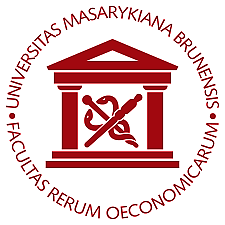 Table of content
I: INTRO: What is Employee Relations?

II: Trendy Issues in employee relations #2018:
Leveraging on digital technologies 
Work-life balance
Inequality issue
Safety in the Workplace
Globalization and cultural issue
III: Conclusion
Introduction
According to Michael Armstrong, employee relations are concerned with managing and maintaining the employment relationship, considering the implications of the notion of the psychological contract. This means dealing with employees either collectively through their trade unions or individually; handling employment practices, terms and conditions of employment and issues arising from employment; and providing employees with a voice and communicating with employees.
Trendy Issues in employee relations
Leveraging on digital technologies
We believe that digital technologies not only transforms businesses, but also the HR function.

Case of Schneider Electric:
“Moving forward into 2018, we are looking to accelerate the use of digital technology. Digital has allowed us to perform many talent and project management processes more efficiently. For example, the use of HR systems that can help manage digital expenses for employees, as well as improving the organization of performance management and feedback.”
Olivier Blum, chief HR officer, and executive vice president
Trendy Issues in employee relations
Work-Life Balance
Consequences:
Psychological ill-health
Injuries and accidents
Unhealthy behaviors
Stress
Work burnout and depression

Technology
Affect positively:
supportive managers
empowering and trusting 
flexi-timings 
maternity and parental leave
Trendy Issues in employee relations
Inequality issues
Criteria for non-discrimination
Why not to discriminate?
Sex orientation and gender
Age 
Disability
Race and religion
Making people feel valued
Increasing competitiveness
Enhancing corporate reputation
“It turns out that advancing equal opportunity and economic empowerment is both morally right and good for economics, because discrimination, poverty and ignorance restrict growth.”
- Bill Clinton, former US president
Trendy Issues in employee relations
Adequate Safety in the Workplace
Promoting safety in the workplace should be a top priority of every business owner. 
all proper safety equipment is used and that the right security measures are put in place.
ensure that employees are not overly fatigued due to too many overtime shifts
Trendy Issues in employee relations
Globalization and cultural issue
Language barriers, and issues
Verbal and non-verbal communication and transmission of ideas.
Cultural differences, divergent culture standards, religion, and social hierarchy/formality.
Conclusion
Businesses are no longer assessed based only on traditional metrics such as financial performance, or even the quality of products, rather, organizations today are increasingly judged based on their relationships with their workers, their customers and their communities transforming them from business enterprises into social enterprises." Deloitte's 2018 Global Human Capital Trends report
Thank you